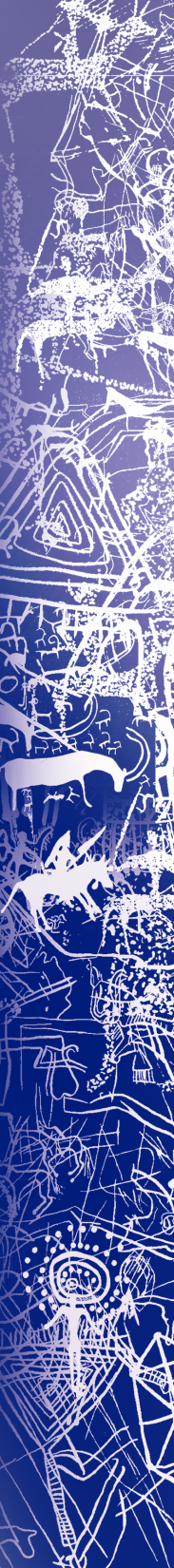 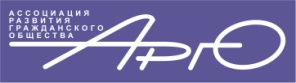 Повышение потенциала 
организаций гражданского общества – практический опыт АРГО
Кайша Атаханова, Директор программы АРГО
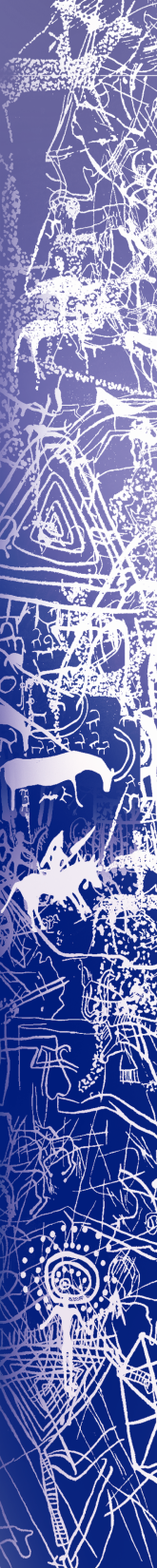 «Ассоциация Развития Гражданского Общества «АРГО» является национальной сетью НПО, осуществляющей общественно-полезную деятельность на территории Республики Казахстан, и объединяет центры поддержки гражданского общества в различных регионах страны.В 1998 году активные некоммерческие организации, предоставляющие услуги НПО в Казахстане, объединили усилия и создали сеть, а в 2004 году АРГО официально зарегистрировалось как Ассоциация. Каждый член Ассоциации имеет свою собственную сеть НПО, таким образом, официальные члены АРГО получают доступ к более чем 80% НПО в Казахстане.Наша миссия заключается в содействии развитию гражданского общества в Республике Казахстан через объединение усилий и мобилизацию ресурсов неправительственных, государственных, деловых и международных организаций.
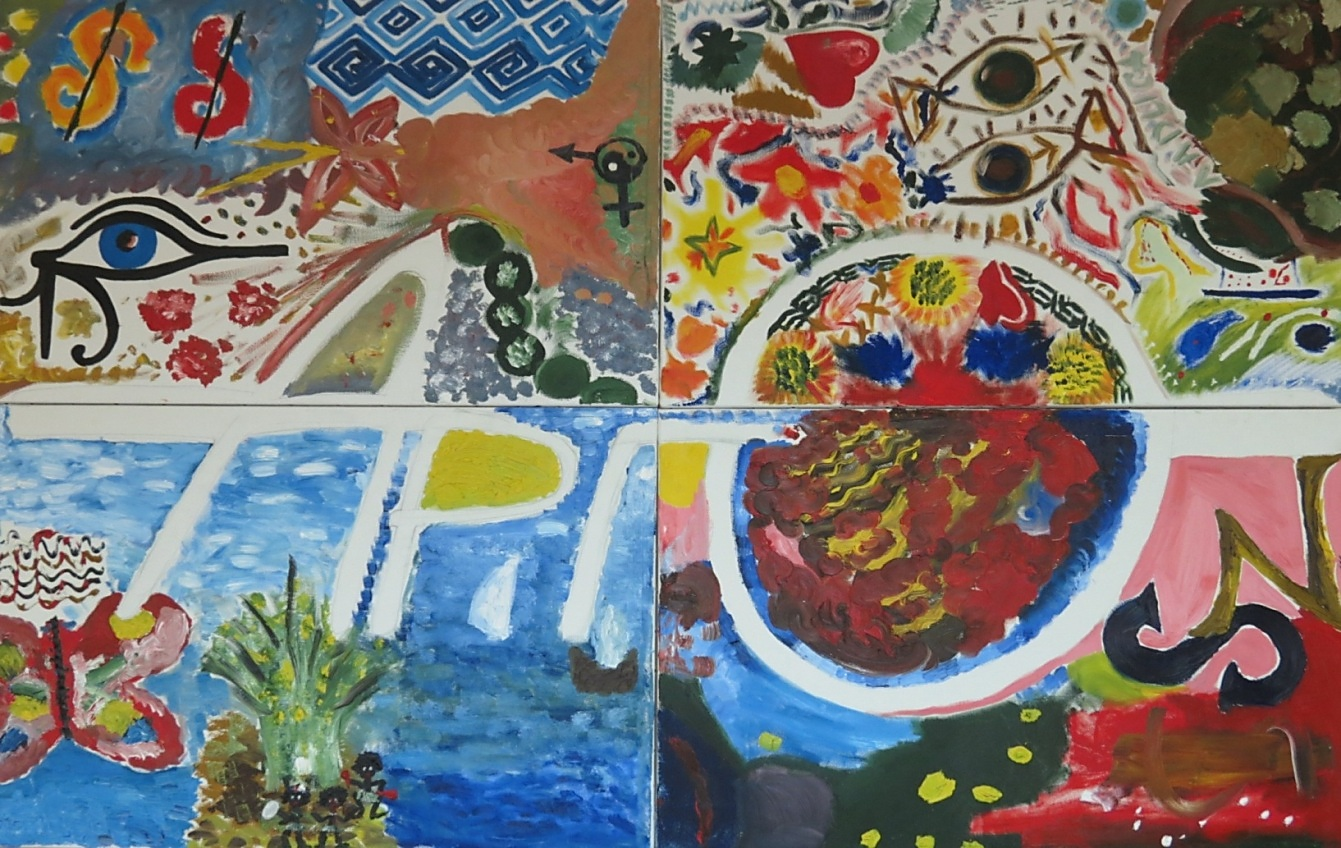 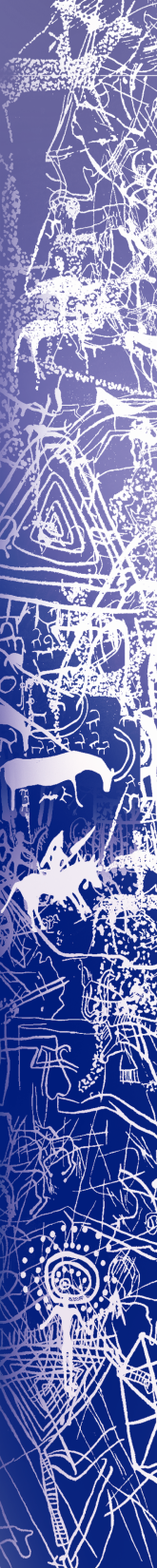 Компонент наращивания, повышения организационного потенциала НПО/ ОГО всегда занимал важное место в деятельности АРГО в течение всех десяти лет. С 2012 года АРГО, при финансовой поддержке USAID, выполняет программу «Развитие через региональное сотрудничество», направленную на усиление потенциала ОГО (далее «Региональная программа»), улучшение коммуникаций, сетевого взаимодействия и сотрудничества, создания эффективного диалога между ГО и государством  в Центрально-Азиатском регионе.
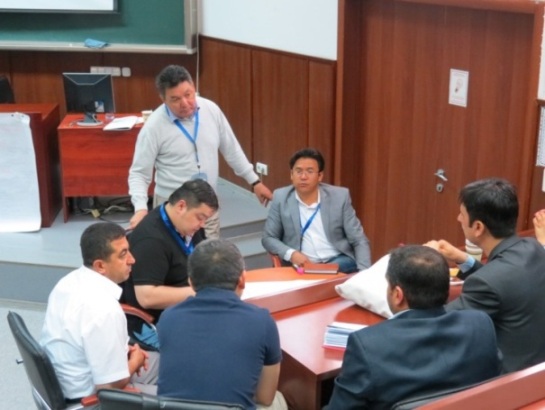 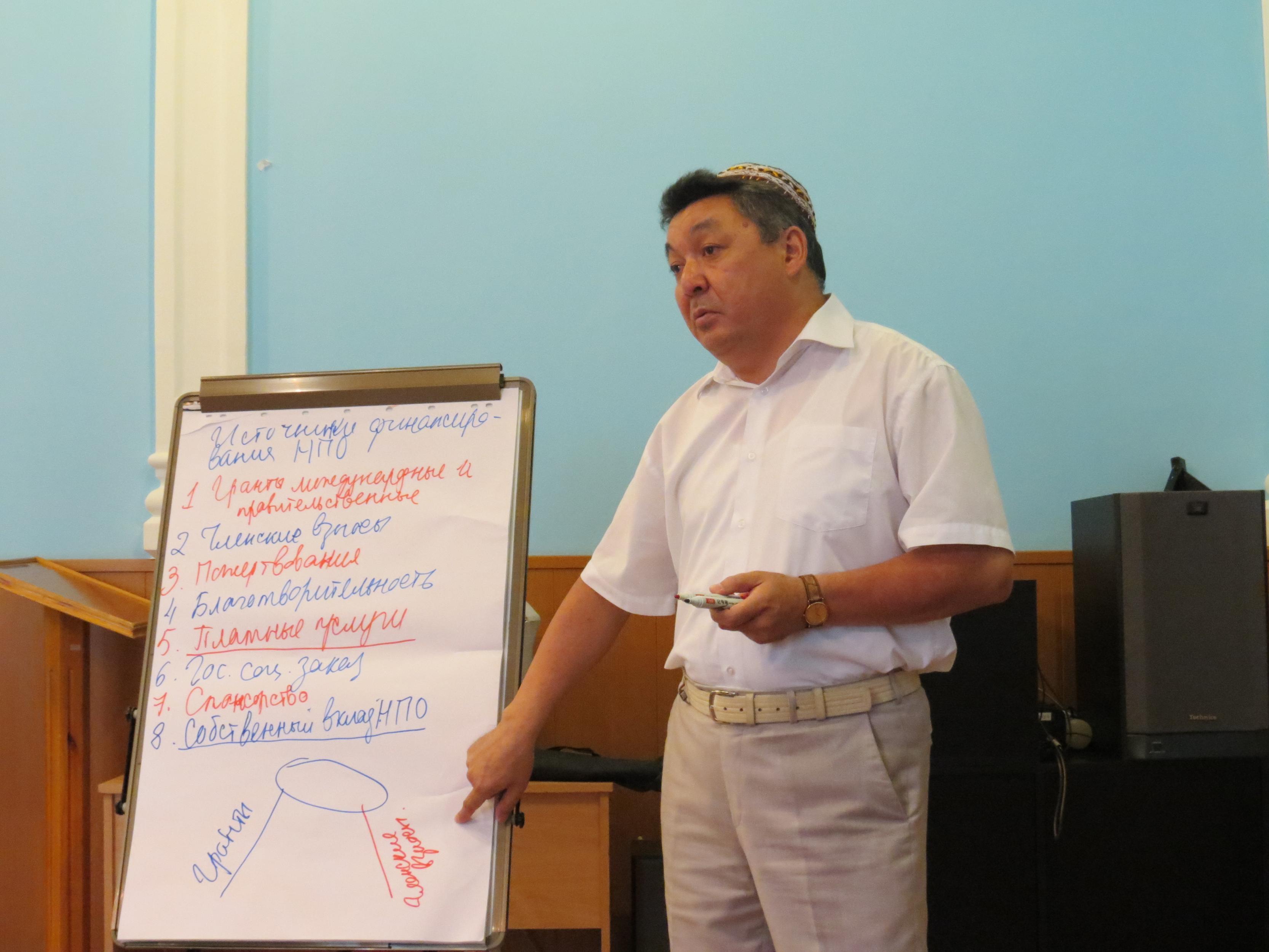 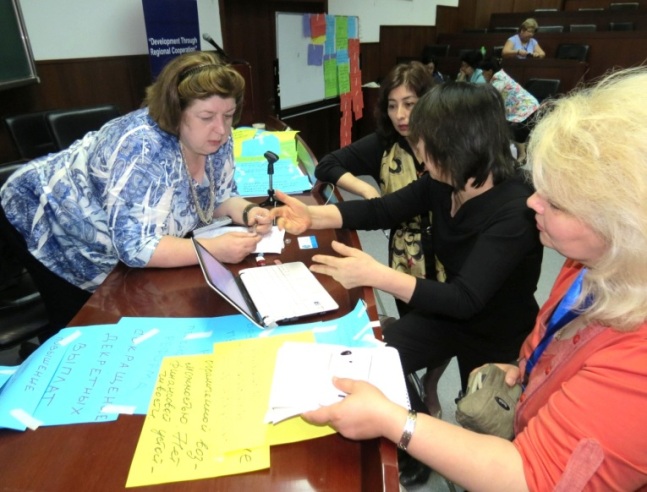 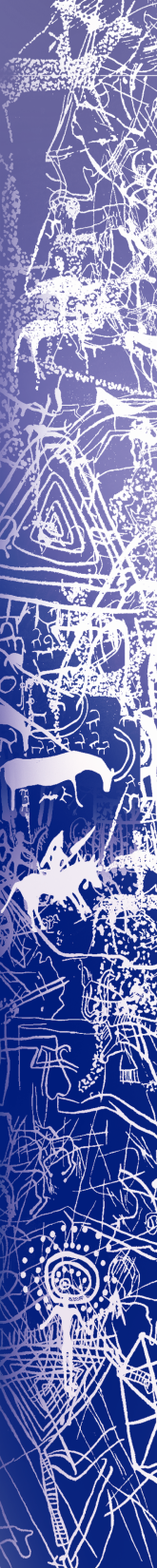 Определение организационного развития:  Организационное развитие – регулярная деятельность по совершенствованию способов, которыми организация достигает стоящих перед ней целей. На практике это подразумевает проектирование и внедрение изменений по направлениям
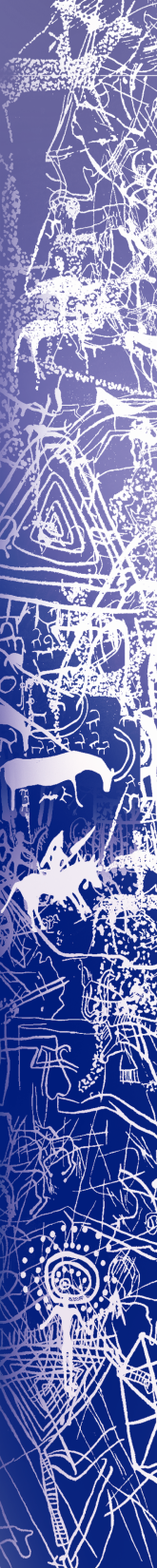 Модель устойчивой НПО
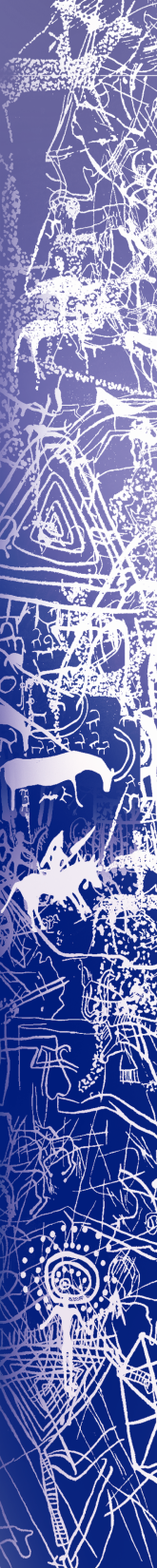 Стратегическое управление
Регистрация в органах юстиции (организация легально зарегистрирована в соответствии с национальным законодательством)
Миссия и цели
Процесс планирования
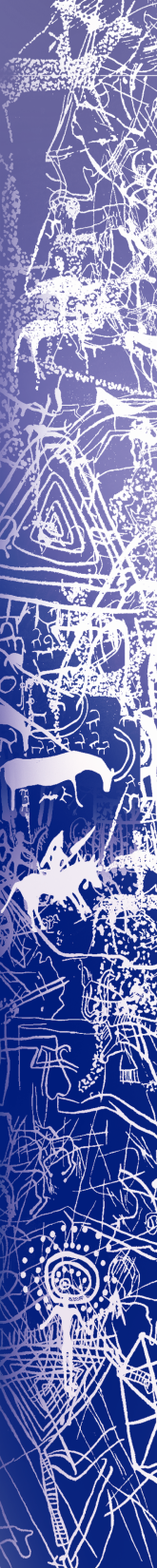 Руководство
Наличие органа руководства
Отношение между органом руководства и управлением НПО
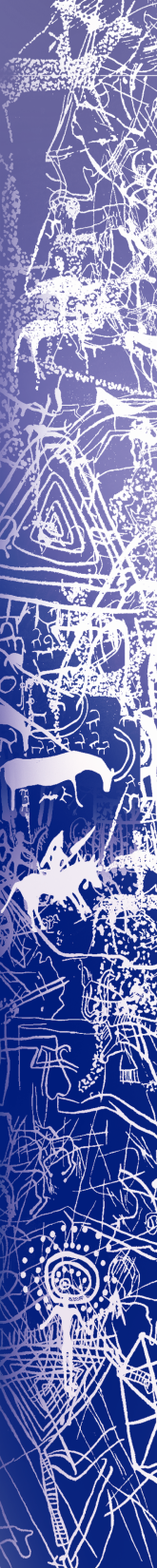 Финансовая устойчивость
Источники финансирования
Привлечение средств
Финансовое управление
Соблюдение законности
Документация и отчетность
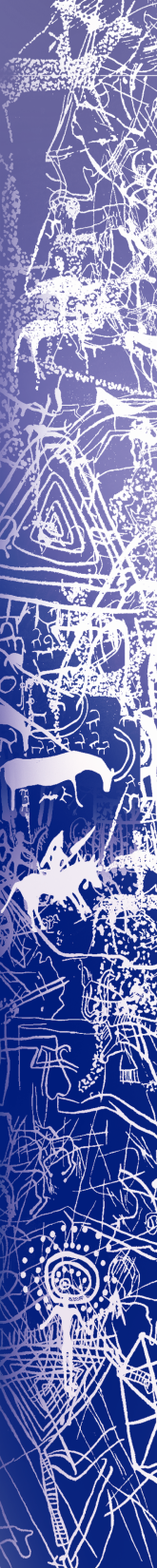 Человеческие ресурсы
Штат
Волонтеры
Развитие персонала
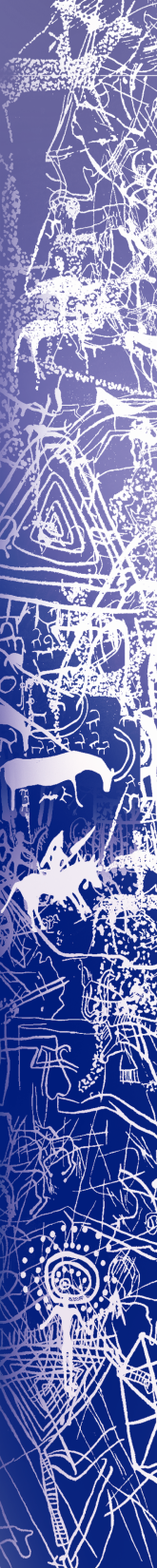 Внешние связи
Связь с заинтересованным окружением
Связи с общественностью
Государственные и бизнес структуры
Взаимодействие в сетях
Информационные кампании
Построение общественного диалога
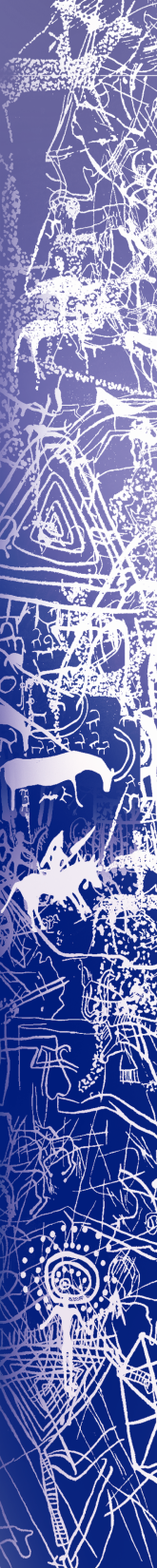 Материальные ресурсы
Материально-технические ресурсы 
Информация и связь
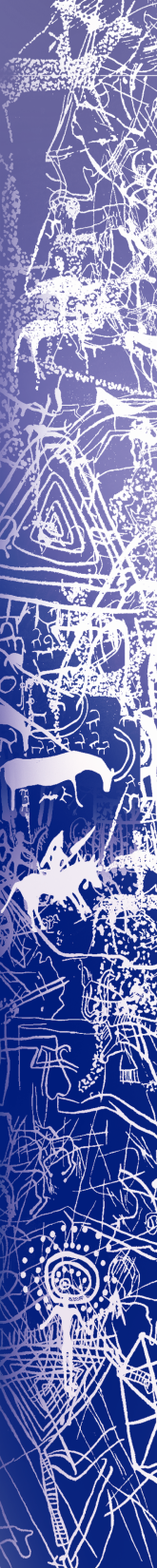 Этап 1:
Оценка 
деятельности
Цель:      Оценка и SWOT анализ деятельности ОГО
Результат: Отчеты по оценке и SWOT анализу ОГО
Организационное развитие в региональной программеПроцесс работы в 2013-2015 годах
Этап 2:
Планирование 
деятельности
Этап 3:
Консультации,
тренинги
Этап 4:
Мониторинг деятельности
1-2 мес. в год
3-4 мес. в год
В течение года
2 раза в год
Цель: Разработка стратегических планов развития (СПР) и планов  их реализации 
Результат:   СПР и планы их реализации
Цель: Предоставление консультаций и тренингов по ОР, в т.ч. онлайн 
Результат:  План тренингов и консультаций по ОР
Цель: Мониторинг деятельности, корректировка  и стабилизация СПР
Результат: Отчеты по мониторингу
Определение текущего состояния
Разработка и внедрение СПР
Выбор консультаций и тренингов
Мониторинг и стабилизация деятельности
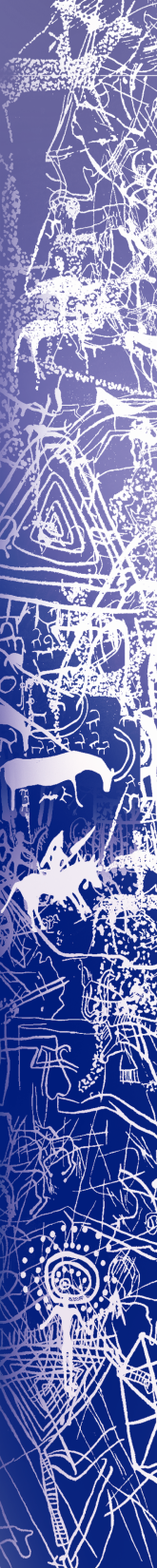 Организационное развитие Процесс работы vs. Устойчивость
Истории
успеха
Этап 4:
Мониторинг
деятельности
Устойчивость ОГО
Этап 3: Консультации, тренинги
Этап 2:
Планирование деятельности
Этап 1:
Оценка деятельности
Процесс работы с ОГО
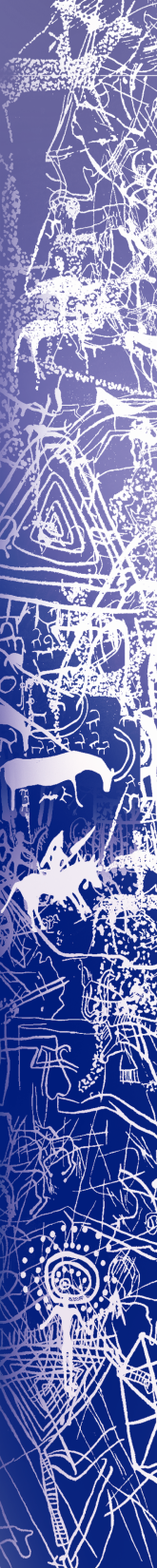 Организационное развитие
Функциональные направления работы
Text
Лидерство /
Стратегический
менеджмент
Бухучет /
Финансовый
менеджмент
Финансовая 
устойчивость
Организа-
ционное
развитие
Кадры /
Материальные
ресурсы
Внешние 
связи
Развитие, 
менеджмент, 
оценка качества 
услуг
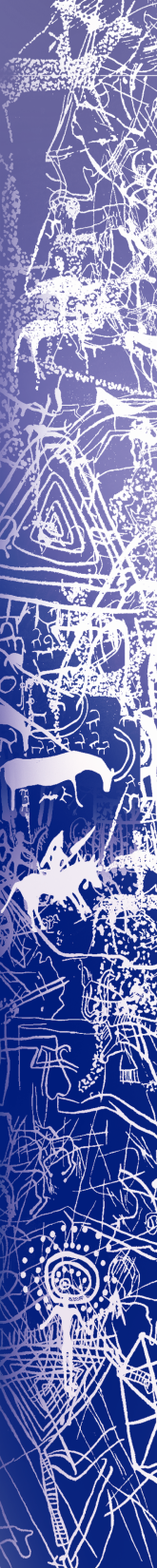 Организационное развитие Каскад передачи знаний
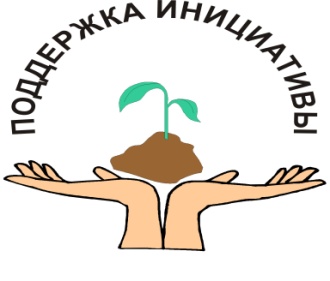 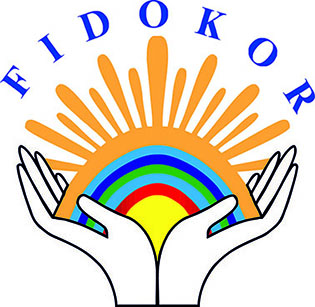 Региональная
Программа
ОО «Поддержка инициативы»
МОО «Фидокор»
ОГО
Кызылор-динской области
ОГО Хатлон-ской области
ОГО Туркменистана
Истории
успеха
ОГО Узбекистана
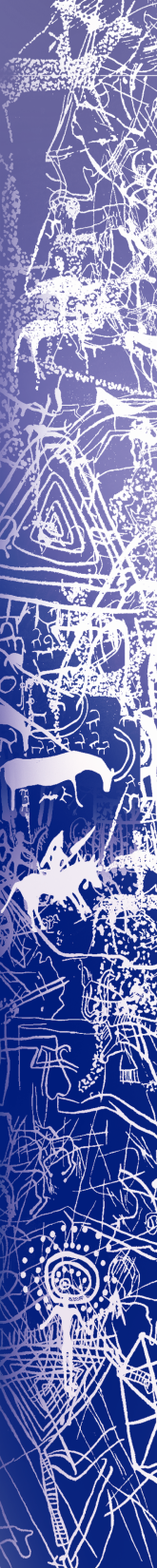 Успехи в процессе оценки ОР в ОГО
ОГО в полной мере обучилась процессу оценки ОР 

ОГО разработала стратегический план действий для разработки политик и процедур в шести направлениях организационного развития.

Специалисты АРГО консультировали штат ОГО в шести направлениях организационного развития.

ОГО прошла двухфазную оценку ОР.

Выполнила все критические задачи, поставленные в результате оценки ОР 

Разработала стратегический план действий для будущего организационного развития, основываясь на важнейших и стратегических задачах из отчета оценщикоов.
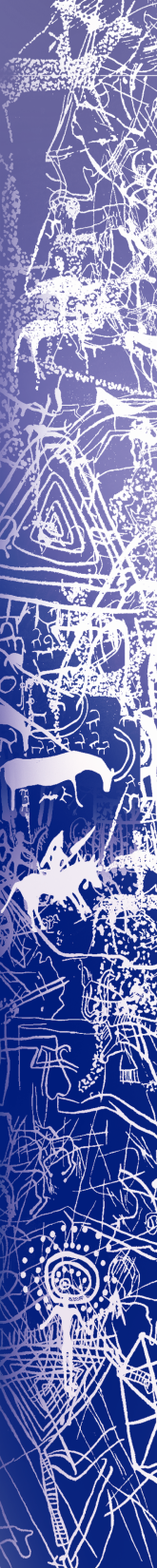 Вызовы в процессе оценки ОР в ОГО
Разработка и доведение до совершенства программных и финансовых/административных процедур потребовали много времени, что значительно отличалось от первоначальных вариантов процедур.

Вовлечение Правления в весь процесс аудита и получение согласия Правления по всем политикам и процедурам (это касается в большей степени процедур по стратегическому менеджменту и управлению). 

Выделение достаточного количества времени для сессий, на которых каждый сотрудник ОГО высказывал свое видение и мнение о разрабатываемых финансовых/административных и программных политиках и процедурах.

Отслеживание  и документирование всех отчетов о воздействии оценки и соотнесение их с улучшенной деятельностью организации.
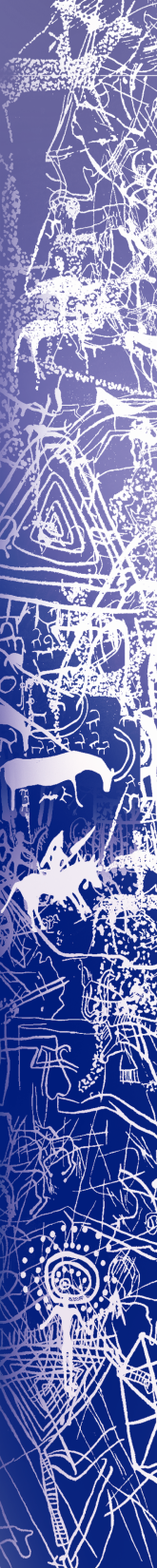 Воздействие: финансовая и организационная устойчивость
Создание социальных предприятий 

Увеличение количества грантов 

Членские взносы увеличились  

Приобретение материальных активов 

Разработка и применение систем управления, ориентированных на достижение воздействия, во всех проектах ОГО и платных услугах.

Разработка Планов финансовой устойчивости и их осуществление
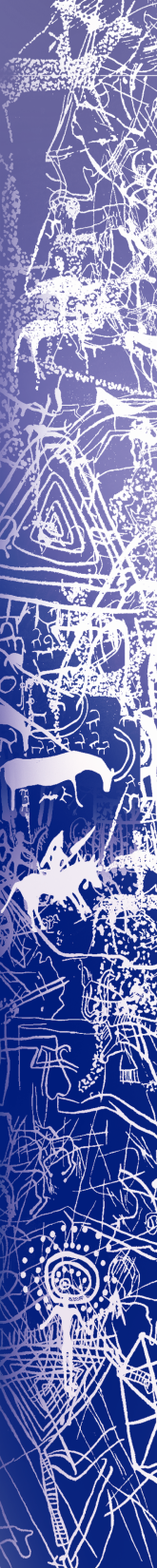 Повышение потенциала: практические примеры
Организация стажировки НПО из Кыргызстана
в Ассоциации Развития Гражданского Общества (АРГО), Республика Казахстан.
Цель стажировки - получение и закрепление на практике новых профессиональных знаний, умений и навыков, а также реализация возможности активного участия в жизни и деятельности выбранного  НПО.  В ходе прохождения стажировки предполагалось изучение передового/инновационного опыта, приобретение новых профессиональных и организаторских навыков для более эффективного выполнения своих обязанностей и в дальнейшем внедрения изученных инициатив/ инноваций в деятельность своей организации.
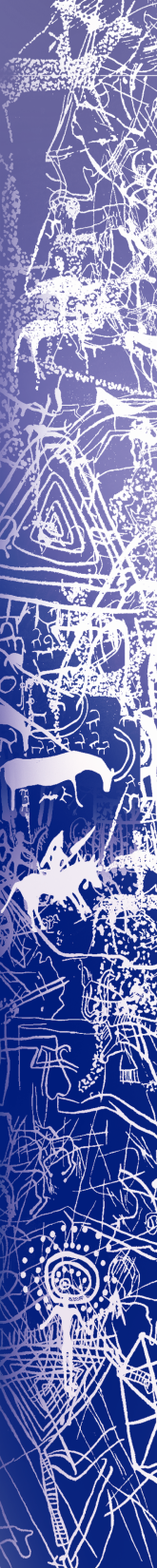 Повышение потенциала: практические примеры
Данную стажировку проходила Бермет Асанова, ОО «Чуйский региональный центр развития и обучения», с 19 по 26 июня 2014 года. В ходе стажировки следующие сферы  деятельности «АРГО» были представлены для изучения: 
- Введение в организацию;

Профессиональная стажировка:
- финансовый менеджмент ,
- управление человеческими ресурсами,
- грантовая отчетность,
- PR и продвижение организации,
- управление проектами,
- мотивация членов НПО, построение команды;
операционный менеджмент, внутренние политики;

Один день стажировки был посвящен сайт-визиту в партнерскую организацию.
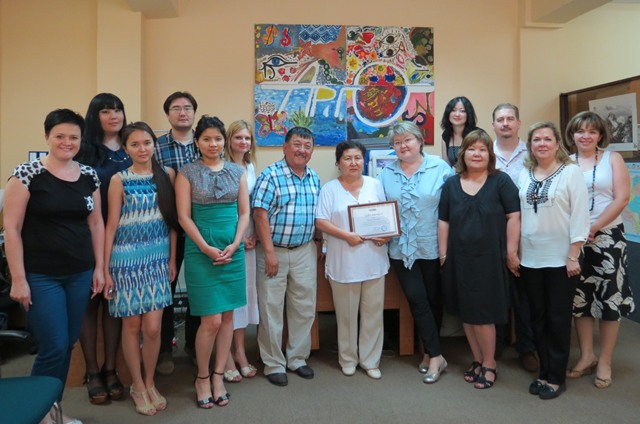 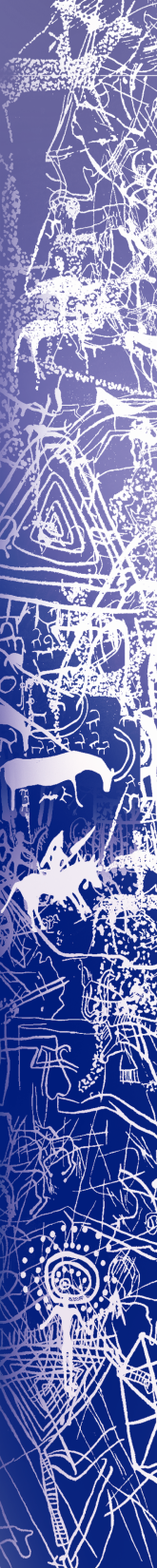 Повышение потенциала: практические примеры
Организационная встреча была проведена 18 июня 2014 с целью ориентации в программу стажировки. Бермет получила
командировочную регистрацию. Далее руководители стажировки вместе с Бермет определили дополнительные потребности, внесли некоторые изменения в программу обучения и решали другие организационные вопросы.

Введение в организацию включало в себя:
общая информация об организации
история организации, 
миссия и цели организации, 
правление, организационная структура ,
внутренние политики  и процедуры
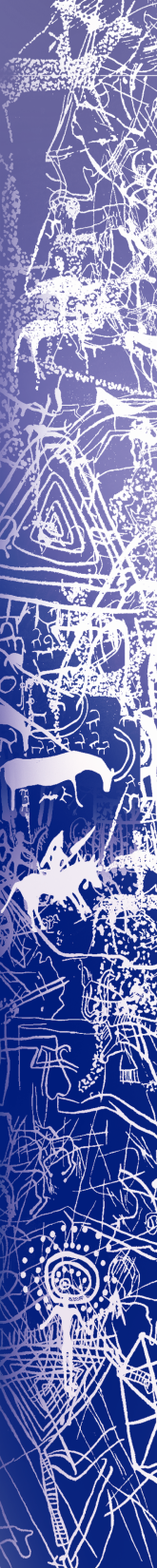 Повышение потенциала: практические примеры
В блок Финансового менеджмента входили: 

Финансовая отчетность, 
Политики и процедуры, 
Закупки и другое,
Периодичность финансовой отчетности,
Отчетность по различным проектам и другое.
 
Стажировка по финансовому управлению заняла два дня.
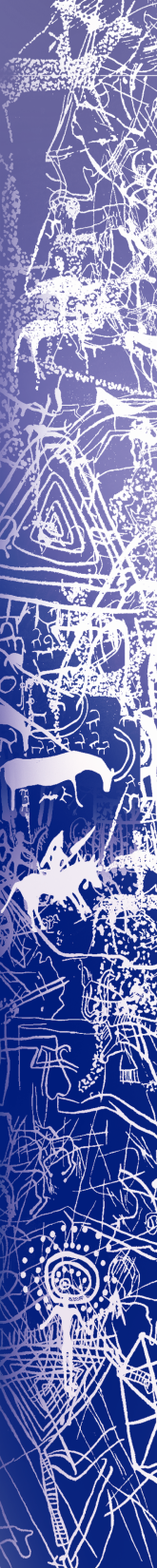 Повышение потенциала: практические примеры
В блок Управление человеческими ресурсами входили:
 
найм персонала, 
собрания штата, 
процесс планирования, 
отчетность, включая отчетность по командировкам
учет рабочего времени, 
оценка персонала,
профессиональная подготовка и повышение квалификации

В блок управления грантами входили:
Грантовая отчетность, включая основные требования, периодичность, программную и финансовую отчетность.
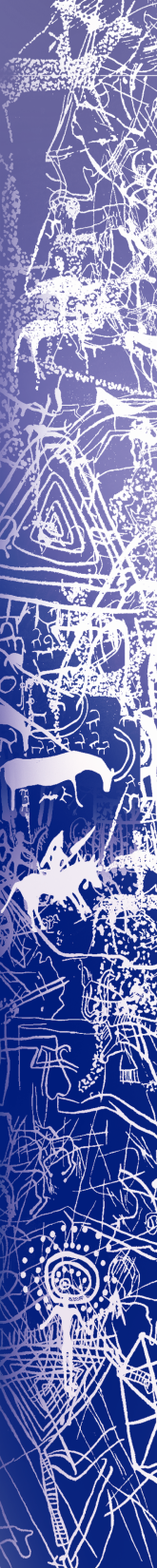 Повышение потенциала: практические примеры
В блок PR входили:
Оформление / брендирование документации,
Работа веб-портала «Интерактивное сообщество»

Управление проектами:
Разработка проектов и привлечение партнеров для их реализации, управление проектами, логическая рамка проекта, индикативные и рабочие планы, и другое
 
Развитие аналитического потенциала:
Для чего развиваем аналитический потенциал в некоммерческих организациях, Планирование и проведение исследований, Организация процесса исследований, анализ и обработка данных, Подготовка аналитических отчетов, Презентация отчетов, Продвижение и другое.
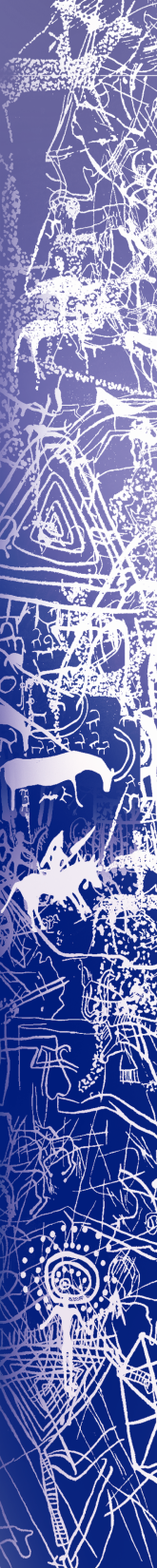 Повышение потенциала: практические примеры
Мотивация членов НПО, Построение команды:
Почему люди работают в некоммерческих организациях, ценности персональные и организационные, работа в проекте и в организации, лидерство, членство, и другое

Был организован сайт визит в ОО  Ассоциацию женщин с инвалидностью «Шырак» (партнерскую организацию в Алматы )

Операционный менеджмент, внутренние политики:
менеджеры организации и их роль, административное управление, организация мероприятий, календарь мероприятий, информационные потоки и другое
 
В заключительный день была проведена Оценка и  составлен отчет о стажировке.
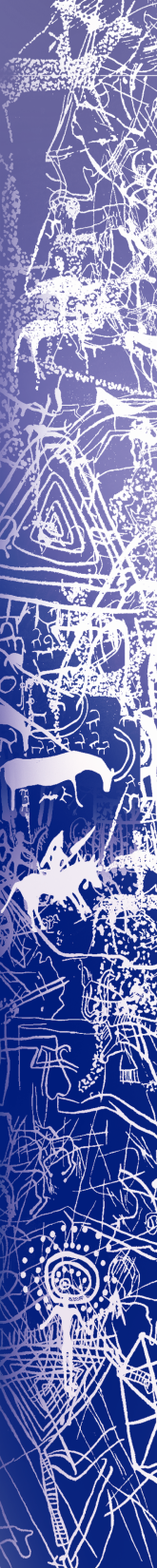 Повышение потенциала: практические примеры
Менторами  стажировки в разные дни, в зависимости от предмета, выступали почти все члены команды АРГО:
Исполнительный директор, зам.директора, главный бухгалтер, директор региональной программы, зам. директора региональной программы, финансовый менеджер, административный директор, грант менеджер, пиар менеджер,  координатор тренинговых программ*.

По окончании курса стажеру было предложено заполнить анкету обратной связи:
1. Как Вы оцениваете программу стажировки? 
2. Какие темы были для Вас наиболее интересными? Как Вы будете использовать полученные материалы? 
3. В целом, оправдались ли Ваши ожидания от стажировки?
4. Каковы Ваши рекомендации к организаторам стажировки?
5. Ваши комментарии и пожелания в целом. 

Бермет Асановой был вручен сертификат о прохождении недельной стажировки в «АРГО».
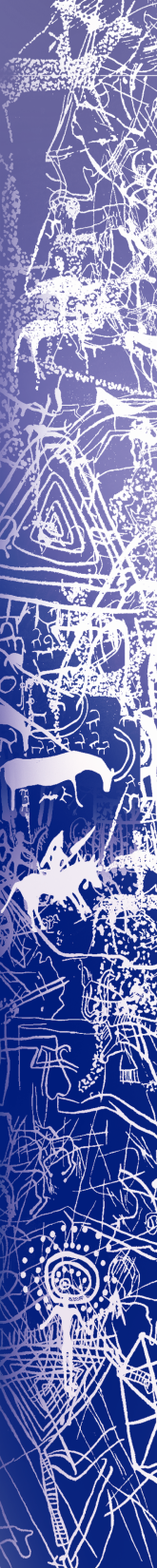 Повышение потенциала: практические примеры
Стажировка молодежных организаций гражданского общества из Афганистана в АРГО, 15-23 сентября 2014 г. в г.Алматы и г.Астана.

Цель: обмен информацией, знаниями и опытом, извлеченными уроками по развитию гражданского общества и молодежной тематике между представителями  ОГО, государственных органов, международных программ и бизнес сообщества. 
Второй целью стажировки была дискуссия между участниками из Казахстана и Афганистана по вопросам лидерства молодежи.
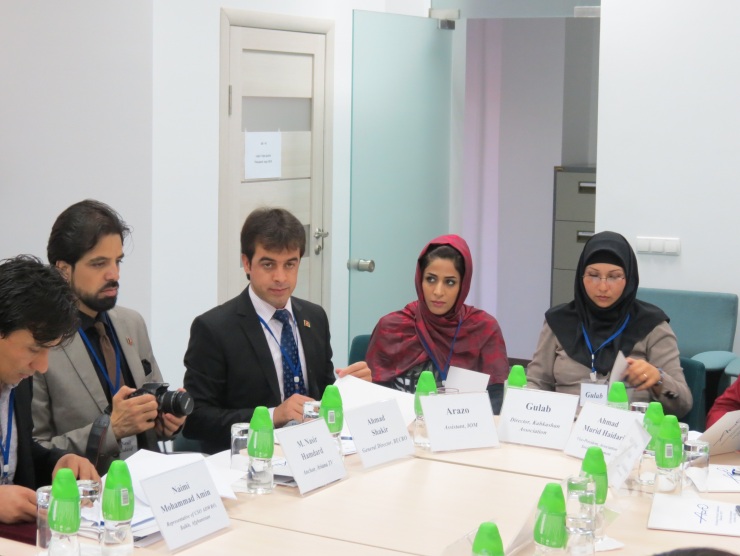 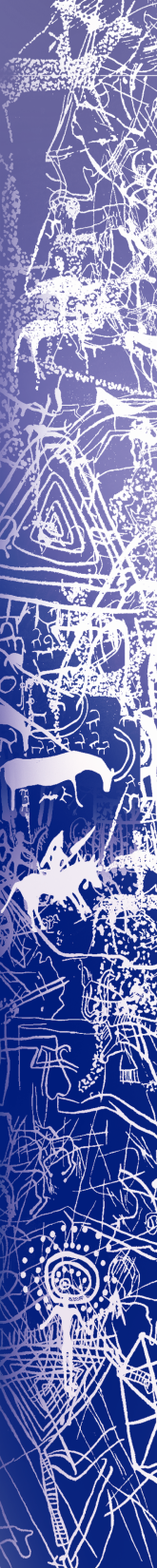 Повышение потенциала: практические примеры
Более 15 представителей различных некоммерческих организаций Афганистана прибыли в Казахстан для обмена информацией, знаниями и опытом по развитию гражданского общества.
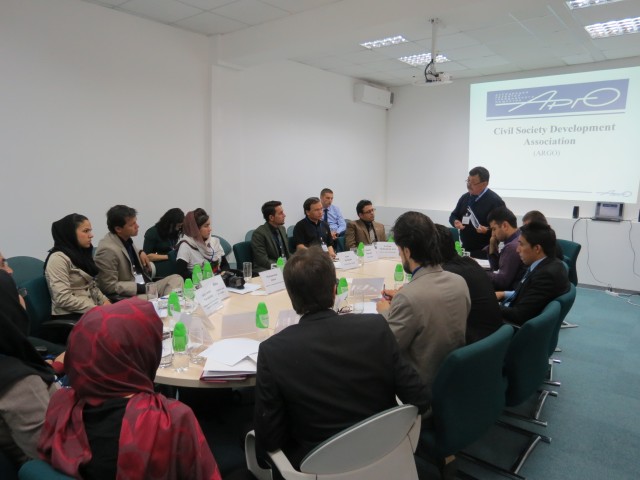 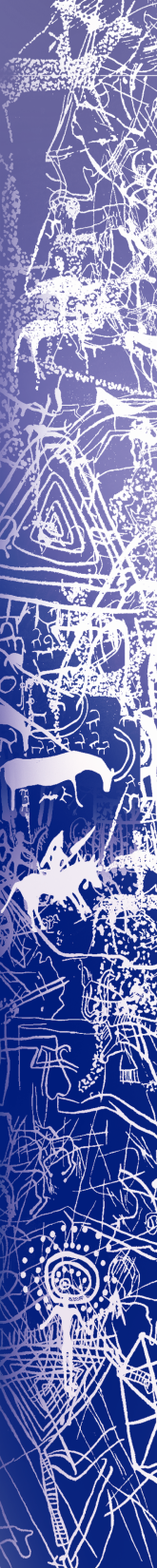 Повышение потенциала: практические примеры
«К сожалению, у многих Афганистан вызывает образы, сформированные СМИ, которые, прежде всего, гонятся за негативом, — говорит Мухаммад Насир Хамдард, диктор одного из телеканалов Афганистана. У нас жизнь поменялась и поменялась существенно. Работают больницы, социальные и образовательные учреждения. Люди работают, учатся, в общем, живут полноценной жизнью. И мы только начинаем строить гражданское общество, и поэтому любой опыт для нас интересен и полезен. В частности Казахстана – одного из наших соседей»
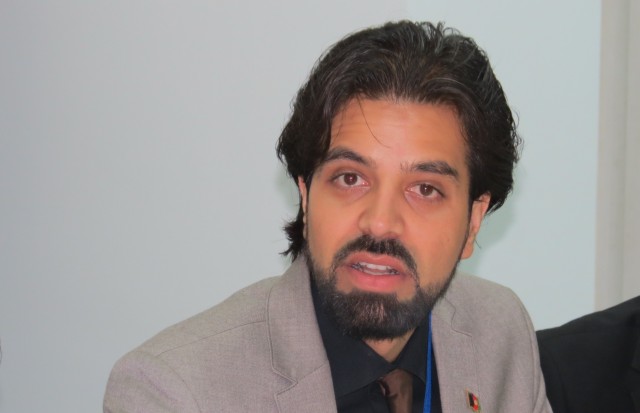 Финансовая устойчивость через Социальное предприятие
“Социальное предприятие – это любое некоммерческое доходоприносящее предприятие, деятельность, бизнес или проект, созданный для обоюдной цели извлечения прибыли и вклада в развитие социальных целей”
 
    - Social Enterprise Alliance, 2003
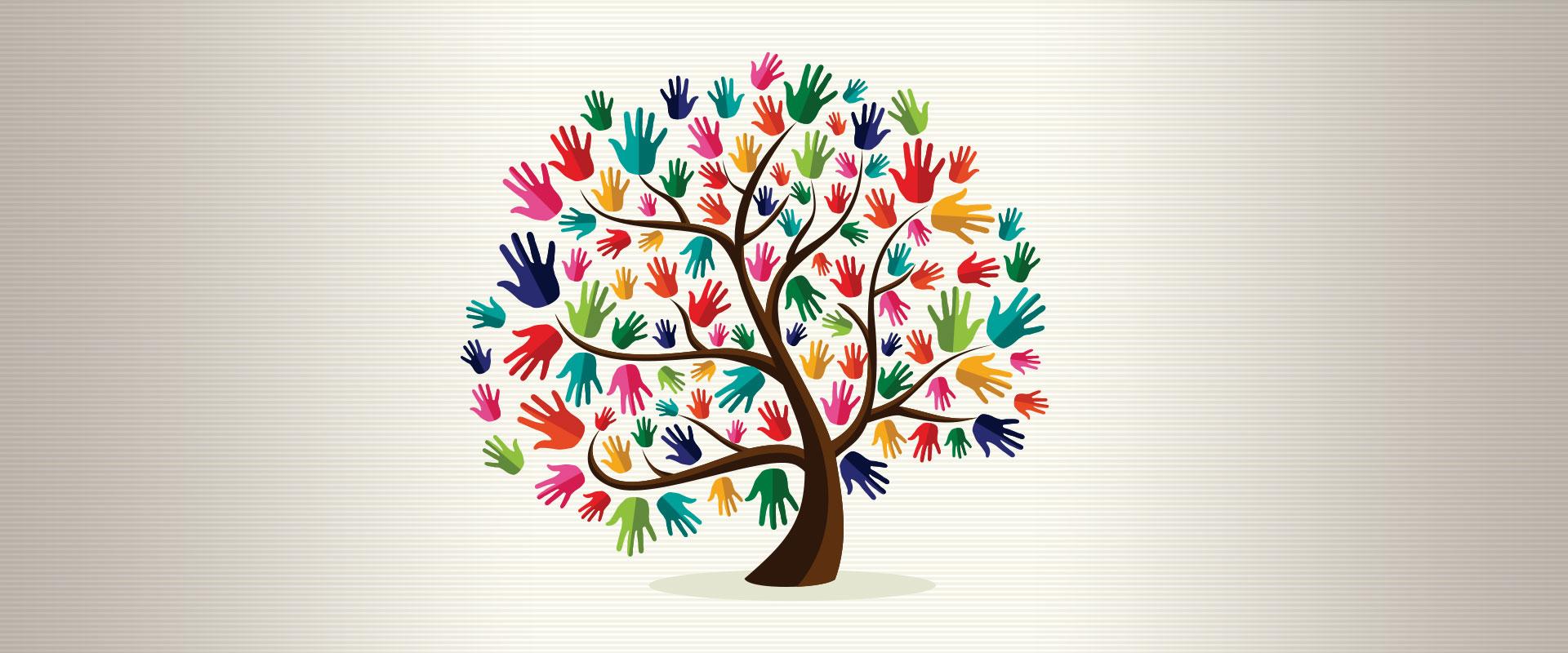 30
Выгоды создания социального предприятия
Постоянный доход и диверсификация источников дохода (больше денег для миссии)
Дает возможность самофинансирования
Предоставляет возможности организационного развития
Усиливает финансовую культуру и операционную эффективность внутри организации
Свобода от политики и предпочтений доноров
Бизнес усиливает социальные услуги и влияние миссии
31
Что сделано в АРГО
Создан пакет документов/руководство по организации СП, включающий в себя форму заявки, бизнес план, контракт, и формы мониторинга и оценки;

Созданы тренинговый модуль по социальному предприятию и инструмент по разработке идеи социального предприятия;

Организованы четыре программы и 25 СП на базе НПО;

Лучшие практики и успешные истории реализованных СП, где 98,5% займов возвращены.
32
Общественный Фонд «Жеті-ағаш»
Результаты:
Разработаны новые модели сумок через плечо, маленьких сумочек, пеналов, декоративных полос на стол;
Участие  в международных ярмарках;
Часть сшитой продукции отправлена в Австрию, Германию и Канаду для опробования зарубежного рынка;
Благодаря деятельности социального предприятия предоставляемые услуги улучшились. На рынке появилась отечественная продукция хорошего качества;
На вырученные от реализации товаров средства частично приобретаются необходимые швейные материалы, что дает возможность поддерживать бизнес;
В целом, за период реализации СП доходы Фонда (учитывая праздничный сезон) увеличились на 75%.  тому же было установлено 2-5 новых деловых контактов.
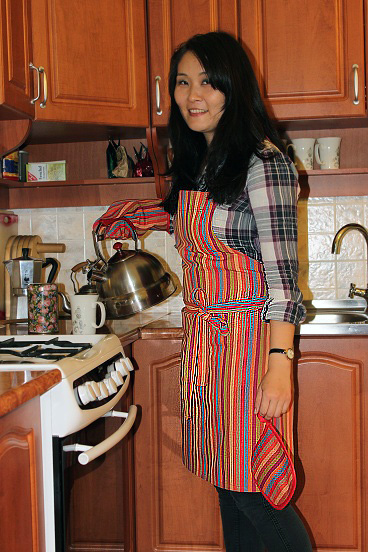 33
«Намыс» - общественное объединение 
инвалидов, имеющих высшее образование
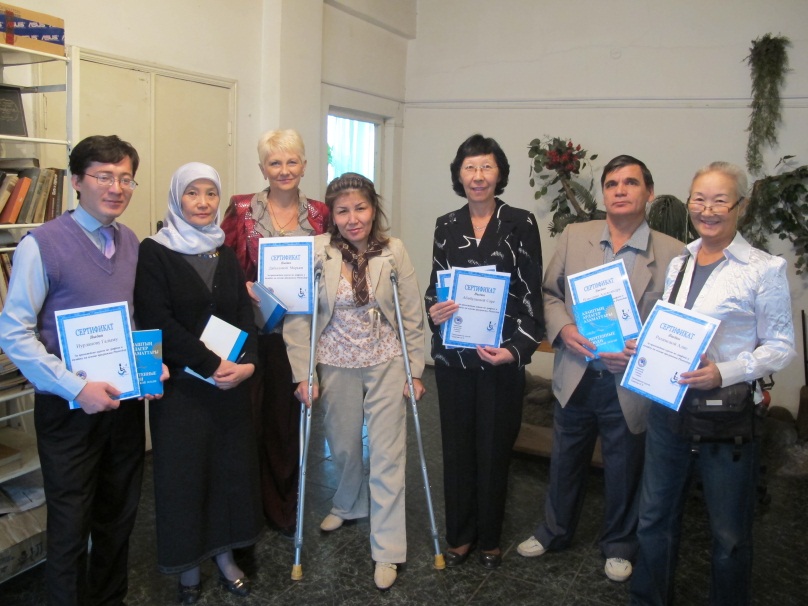 СП основано на уже действующем компьютерном классе «Намыс». Компьютерный класс направлен на обучение инвалидов 
различных категорий.
34
«Намыс» - общественное объединение 
инвалидов, имеющих высшее образование
Результаты:
Установлена и настроена локальная сеть; программное обеспечение; настроены компьютеры;
Найдены преподаватели, знакомые со спецификой инвалидов;
Обучено   100  инвалидов различных категорий;
Услуги,  предоставляемые в рамках социального предприятия,  улучшились, так как  кроме основ компьютерной грамотности  организованы и проведены  3 новыхкурса: Photoshop, 1С бухгалтерия, модификация, наладка и ремонт компьютеров.  Возможность для новых курсов: Corel draw, autocad и др.
Управление занятости и социальных программ города Алматы за счёт местных бюджетных средств оплачивали обучение на курсах.
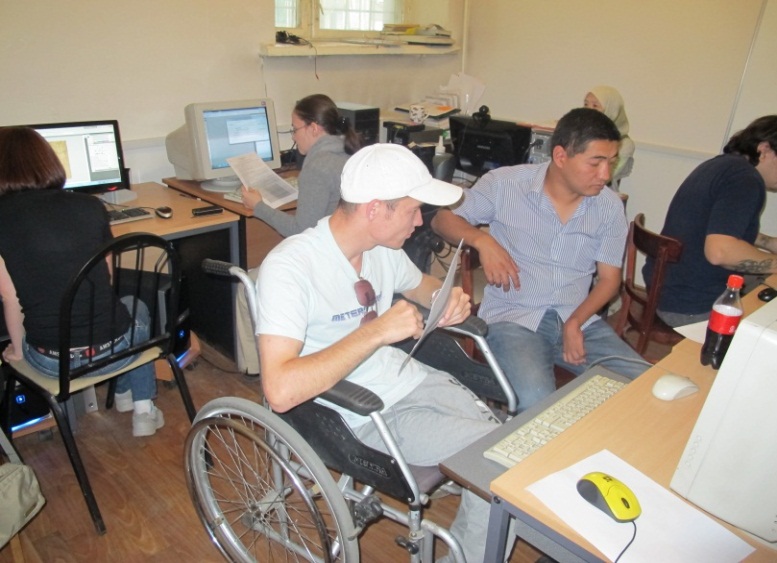 35
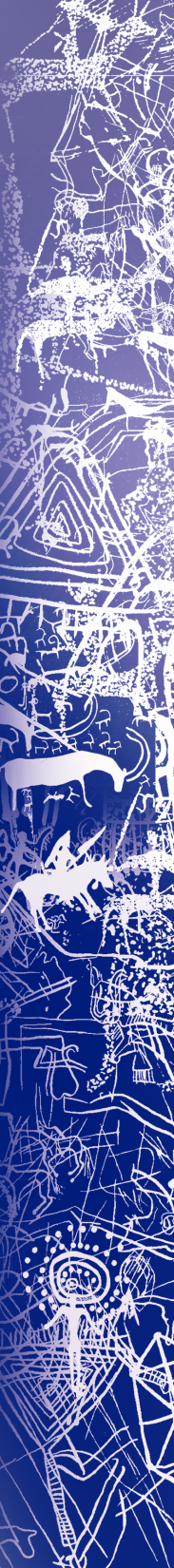 СПАСИБО ЗА ВНИМАНИЕ!
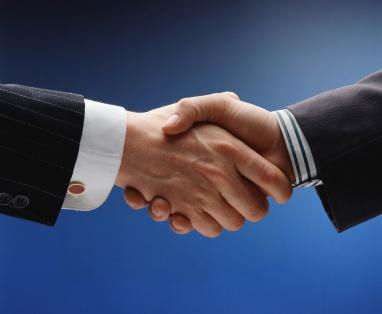 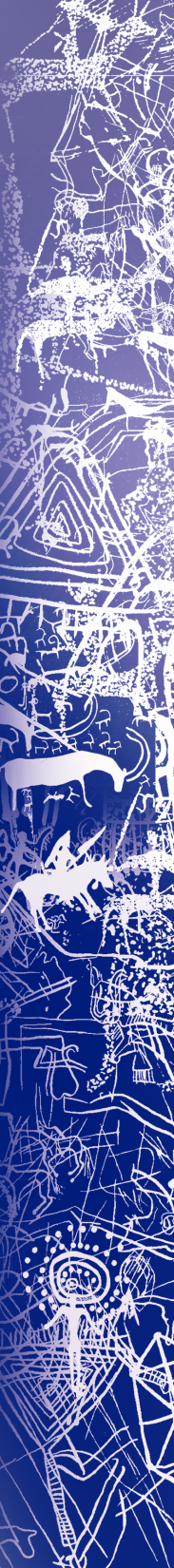 Наши контакты:

Алматы 050057 Казахстан
ул.Джандосова, 36
Тел: +7-727-2502787/ 88 /89
Факс: внутр.115
E-mail: agnessa@argonet.org
«Ассоциация развития гражданского общества «АРГО»